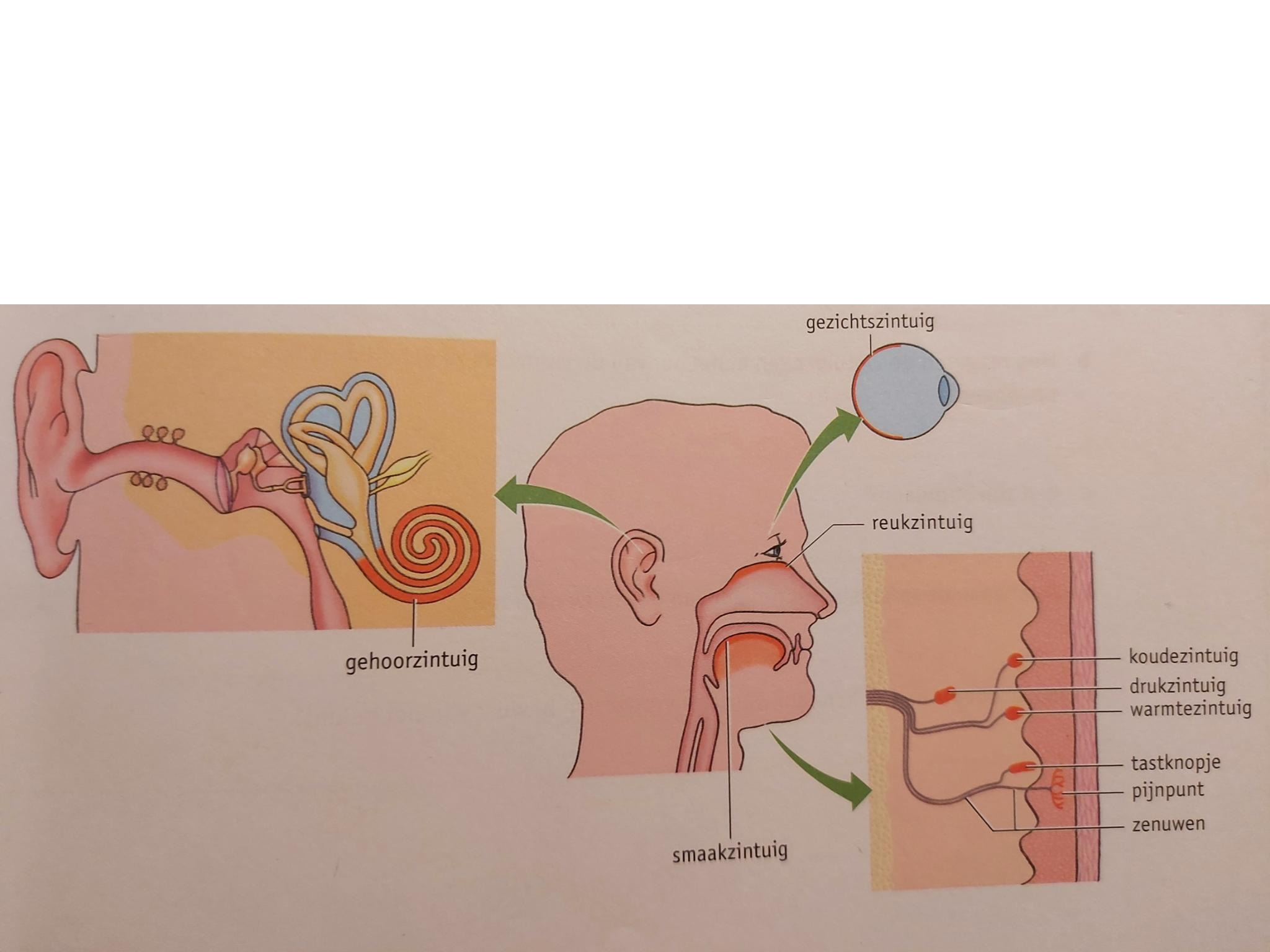 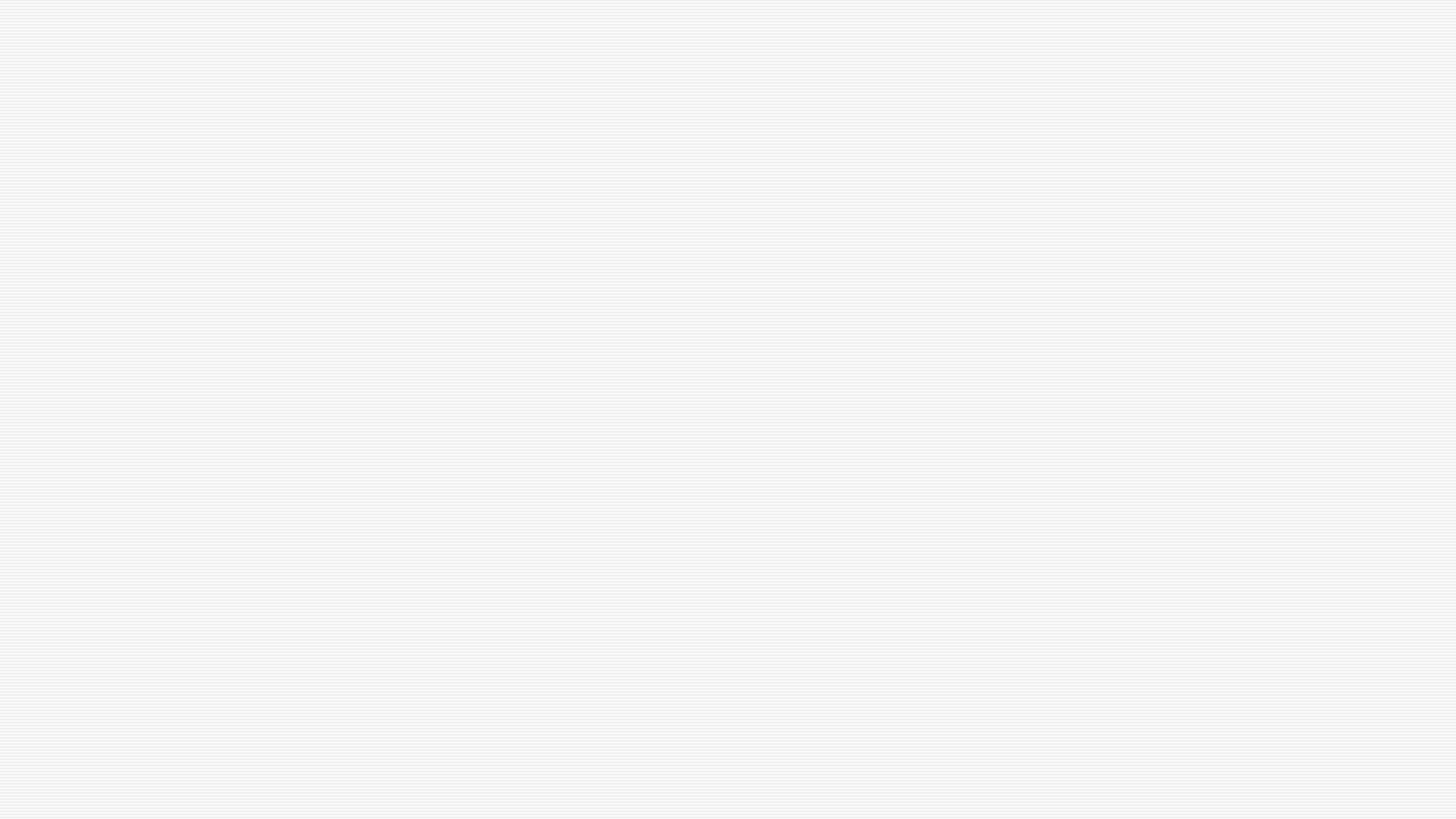 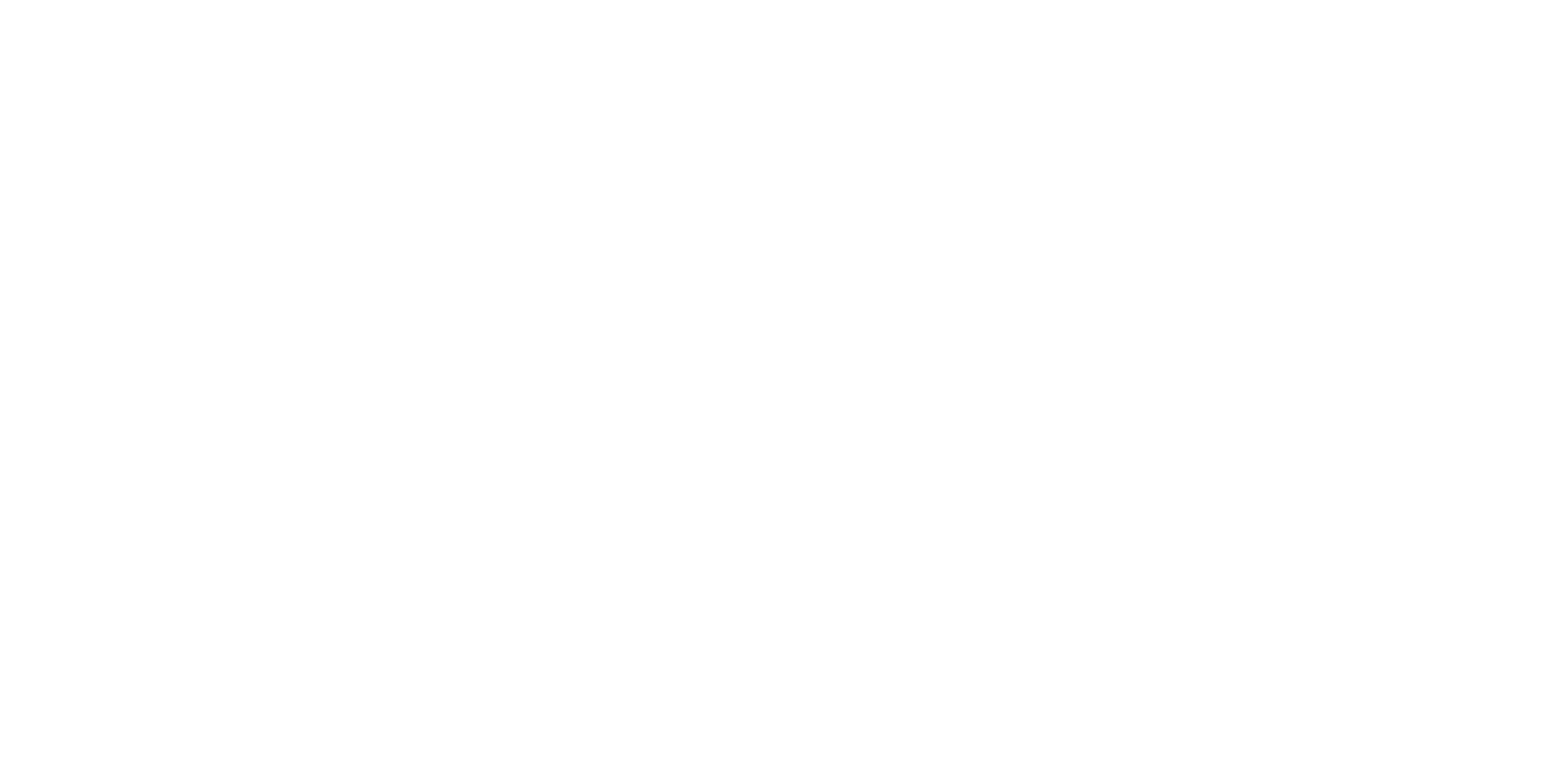 Zintuigen
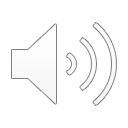 Je zintuigenstelsel bestaat uit:
Drukzintuig
Warmtezintuig
Tastknopje
Pijnpunt
Zenuwen
Gehoorzintuig
Smaakzintuig
Gezichtszintuig
Reukzintuig
Koudezintuig
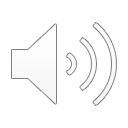 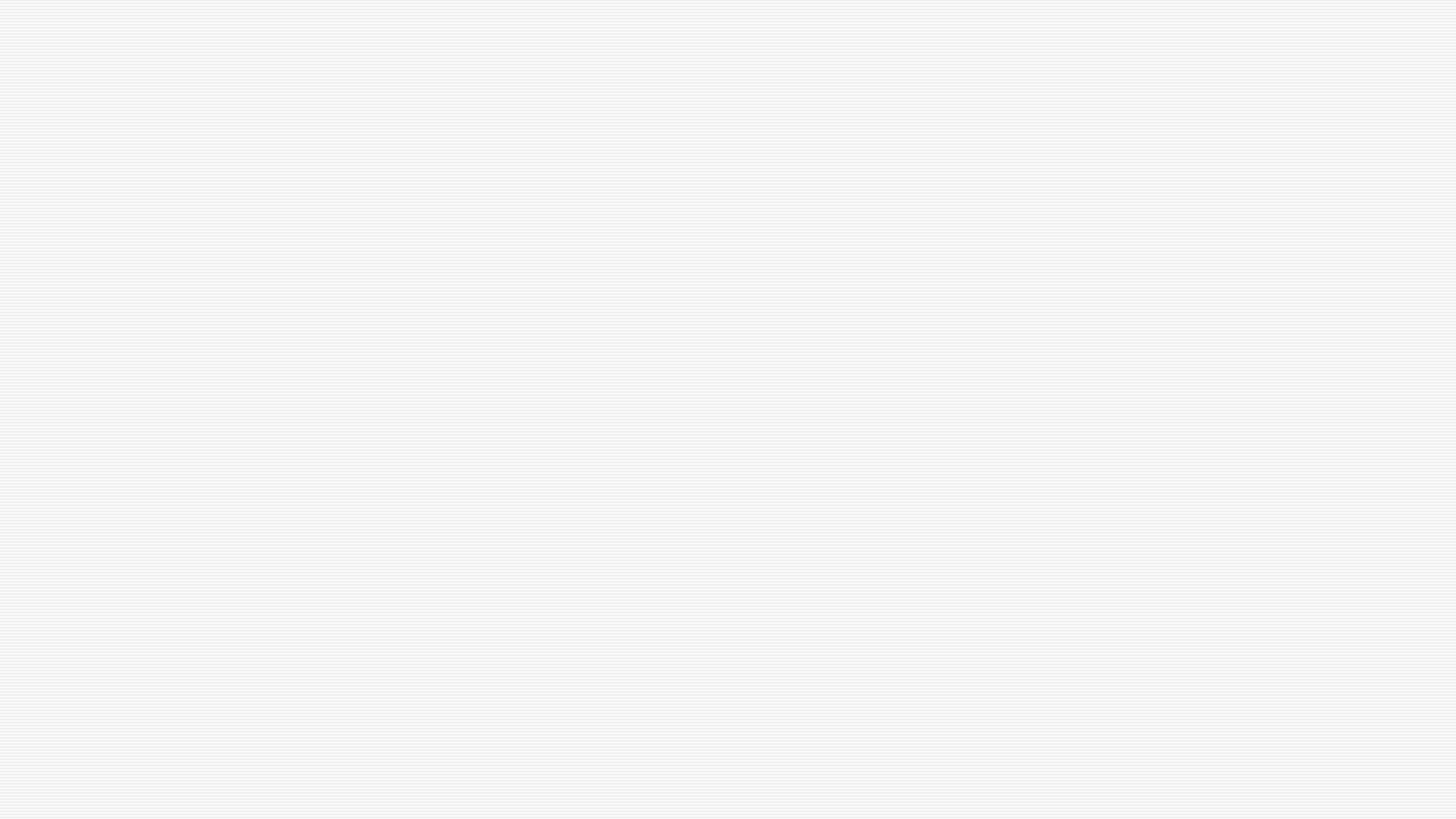 Gehoorzintuig
In je oor
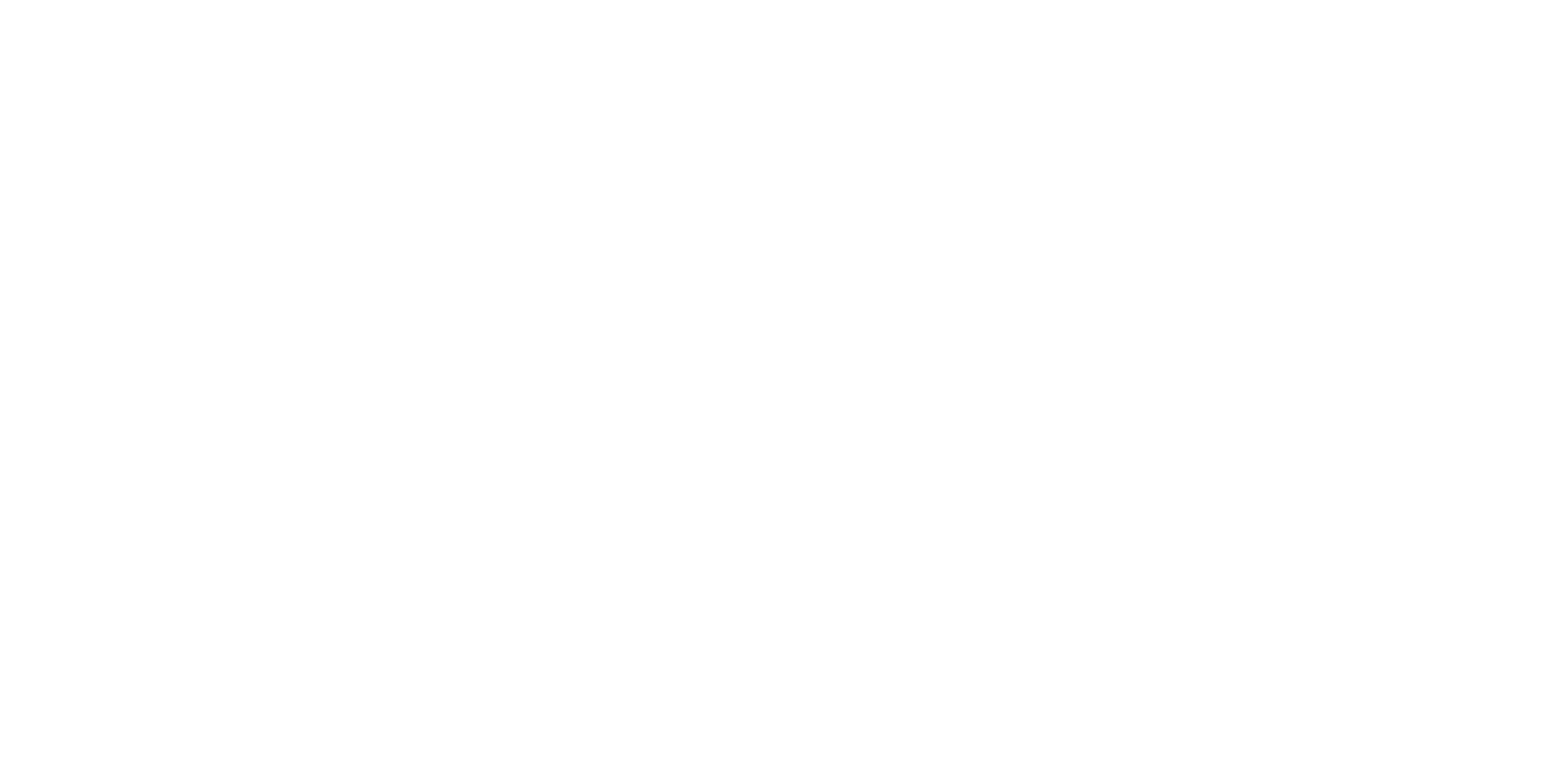 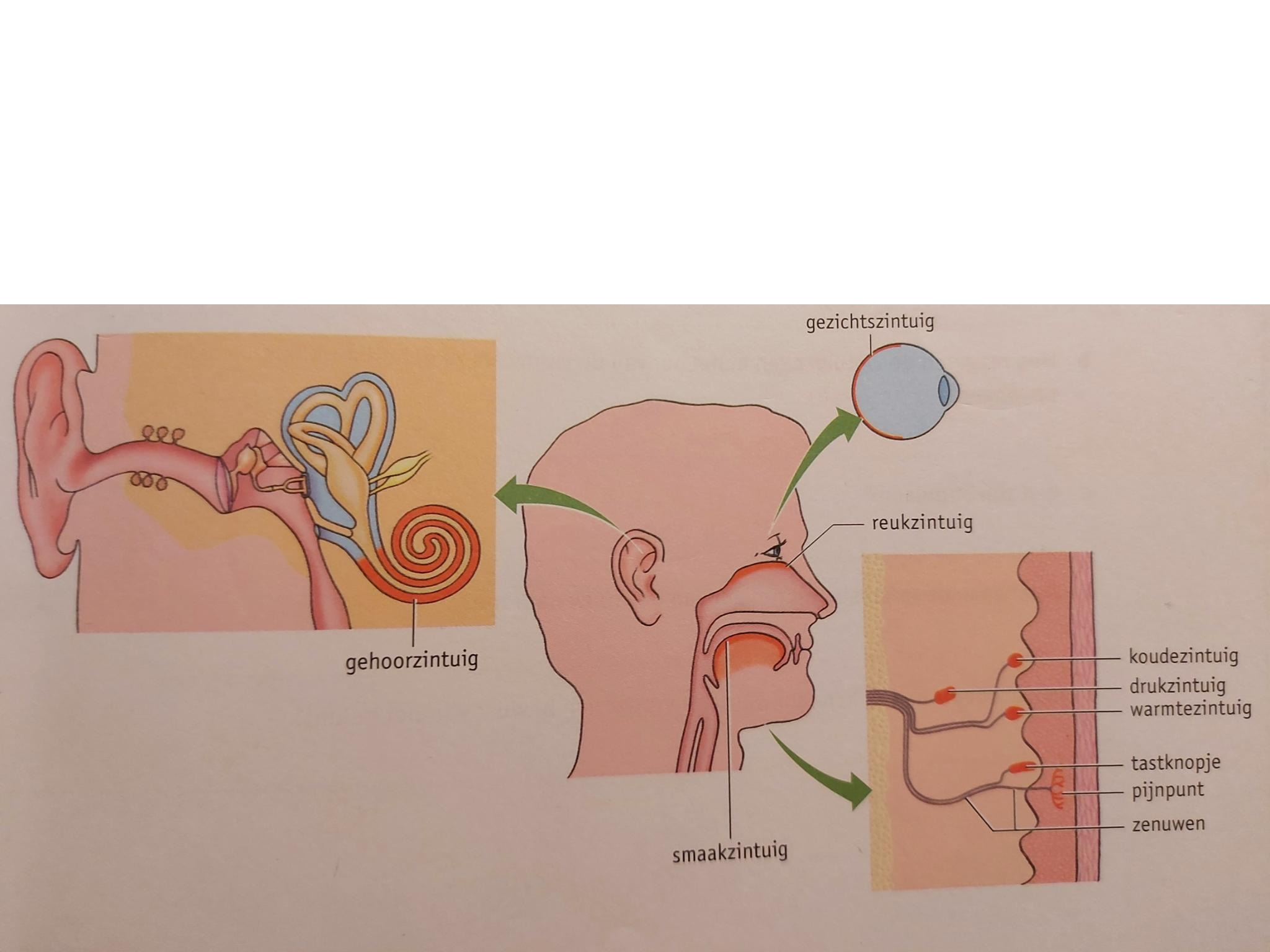 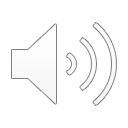 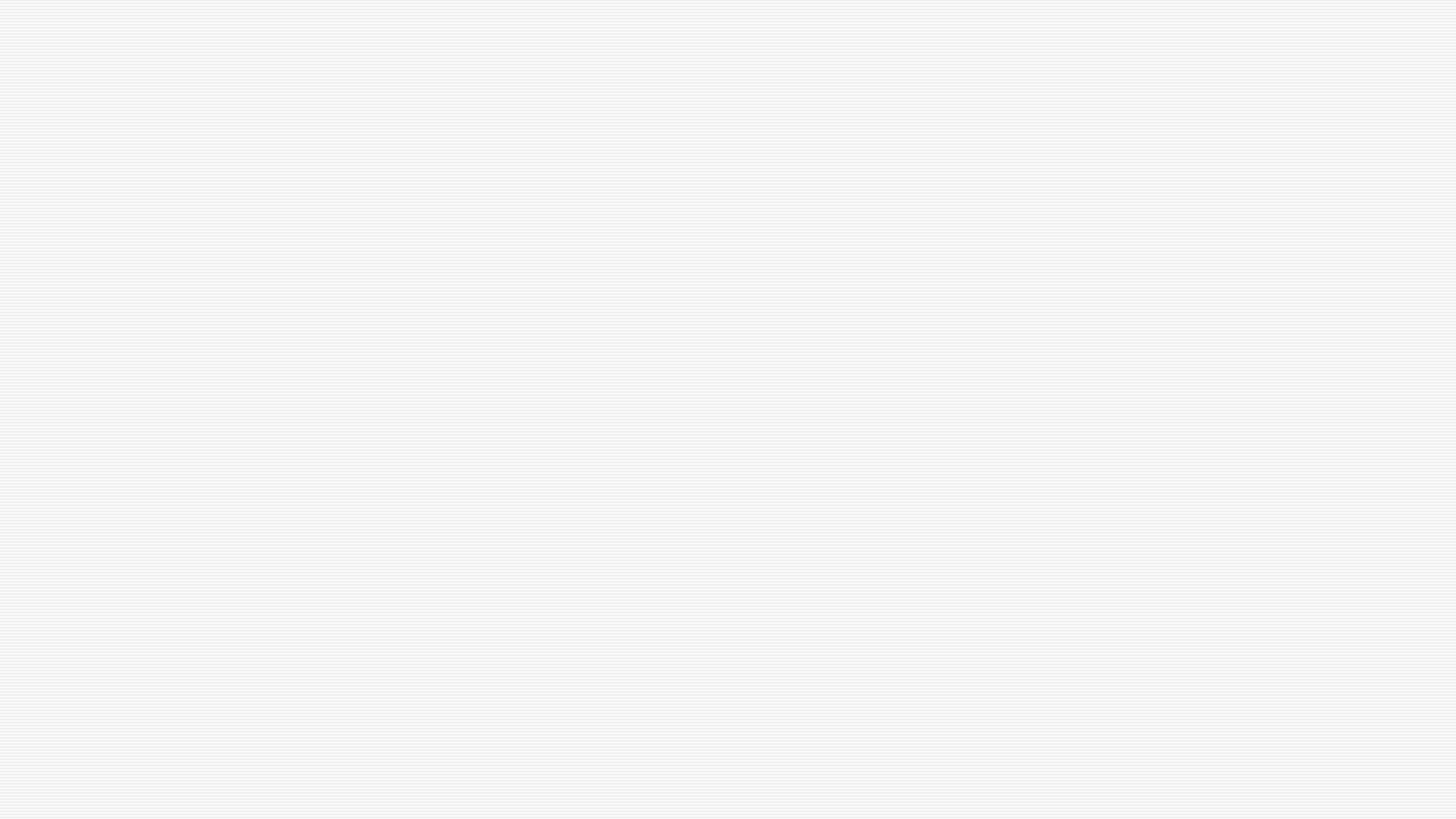 Smaakzintuig
Je tong
Maar 5 smaken
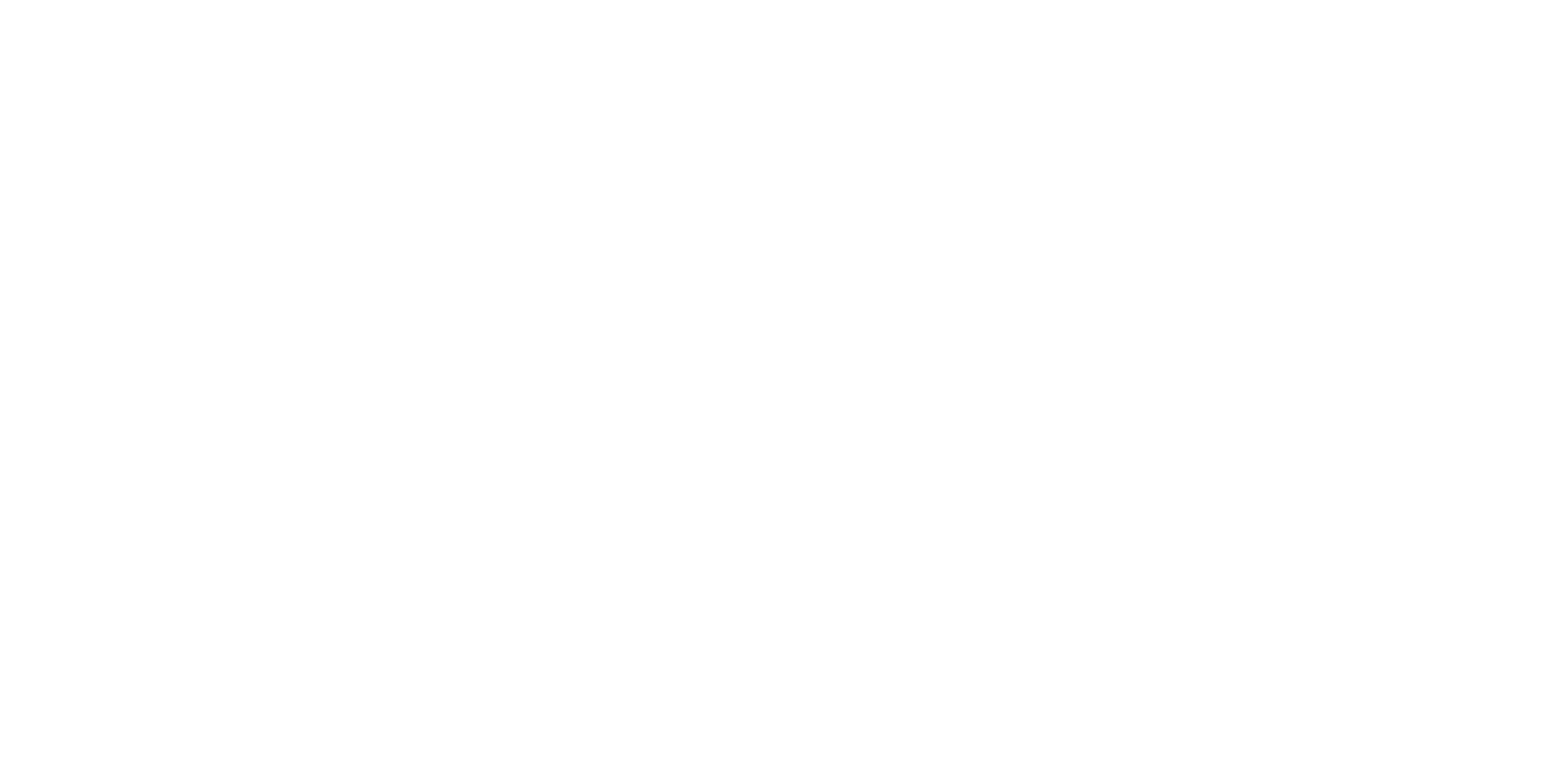 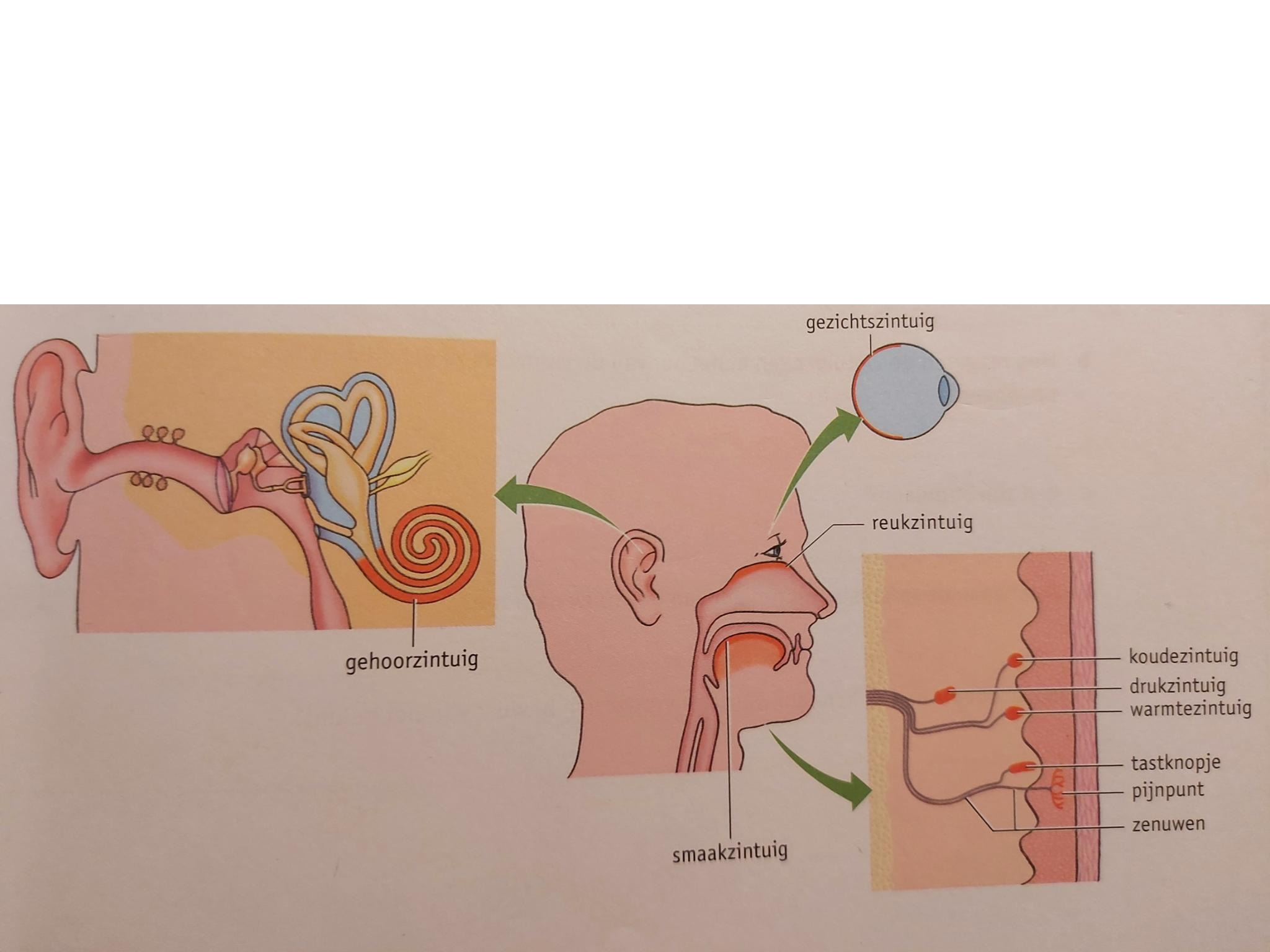 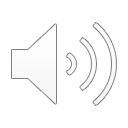 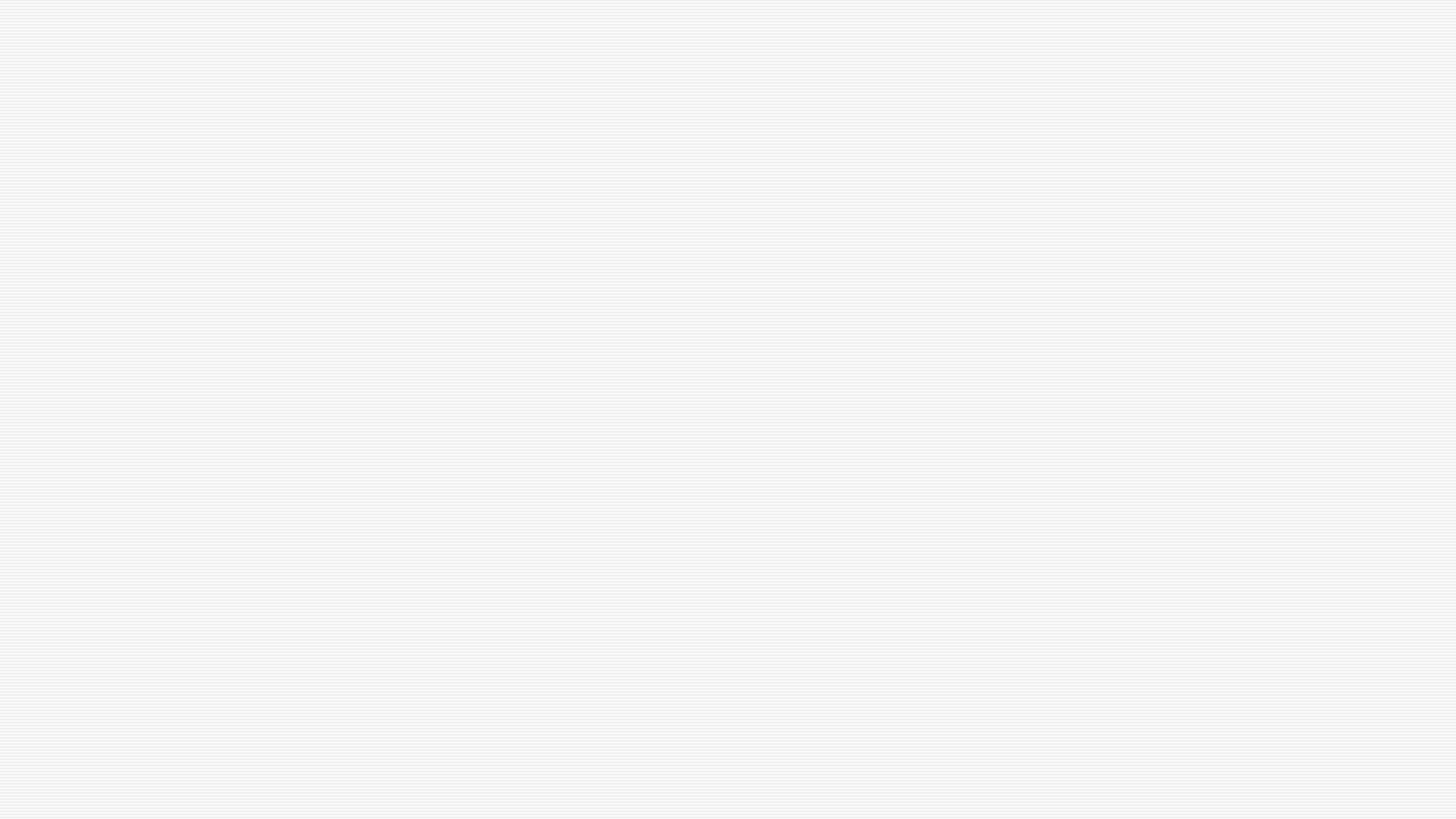 Reukzintuig
Je neus
Hier proef je het meest mee
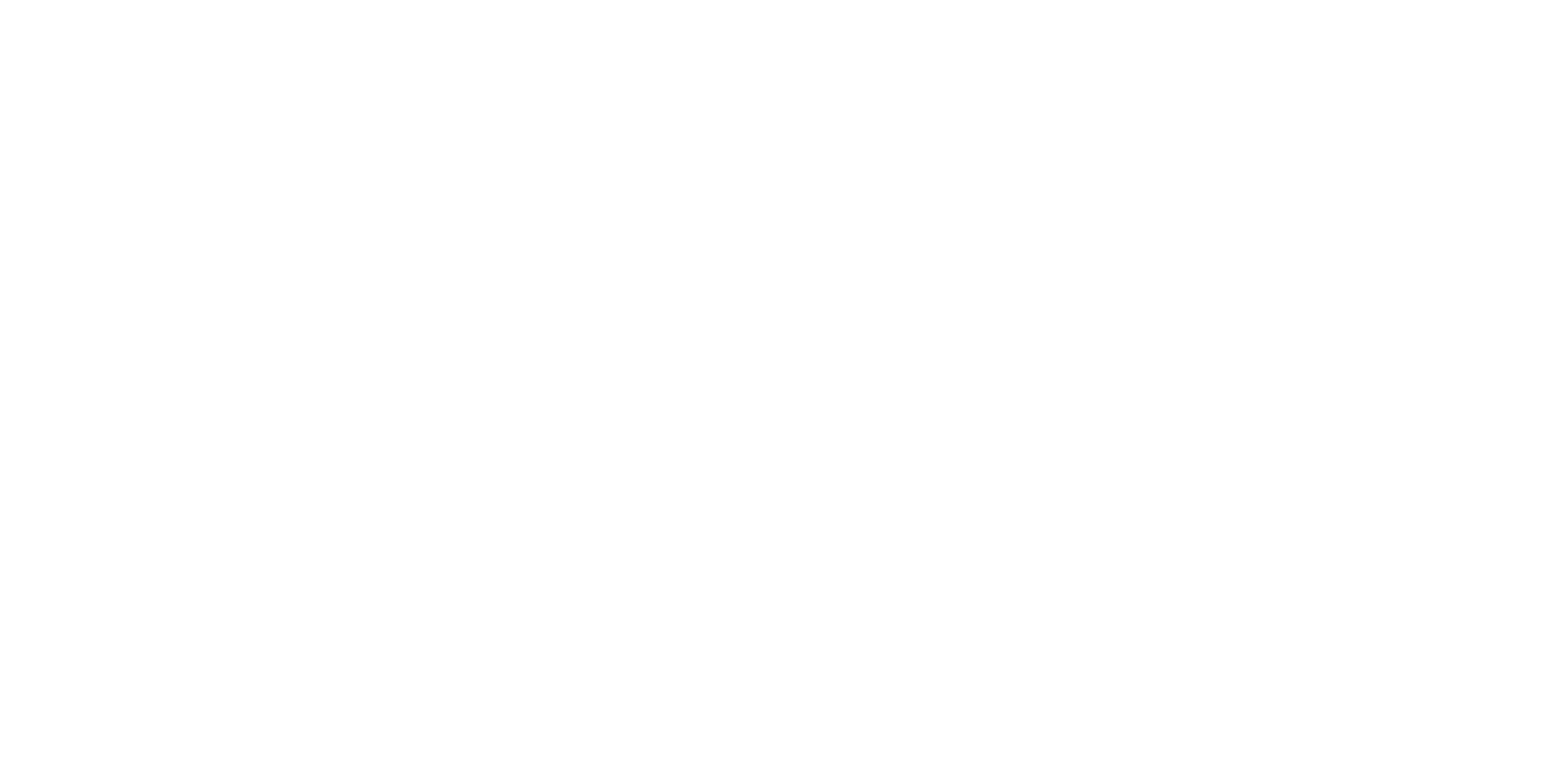 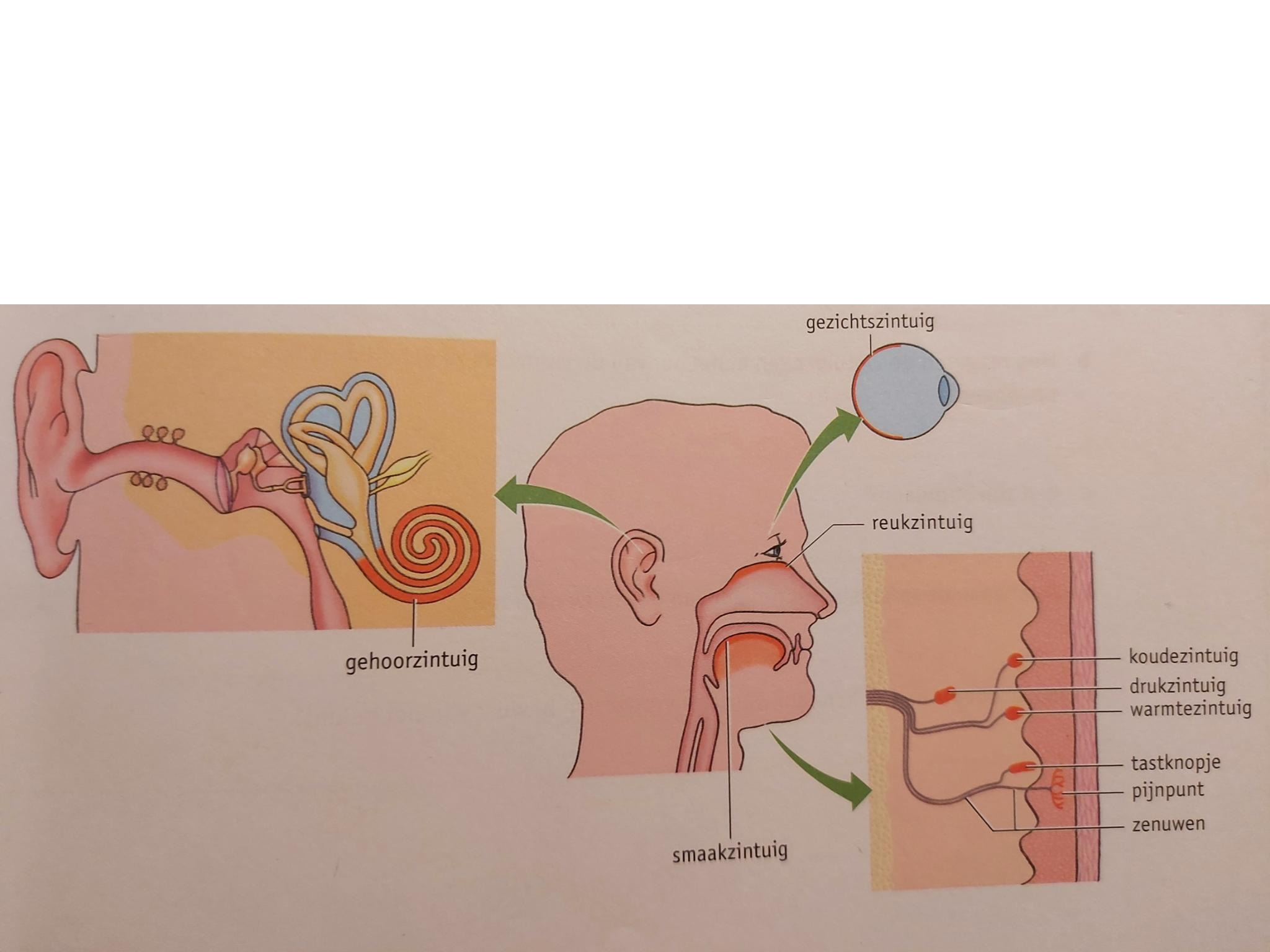 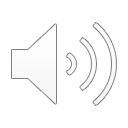 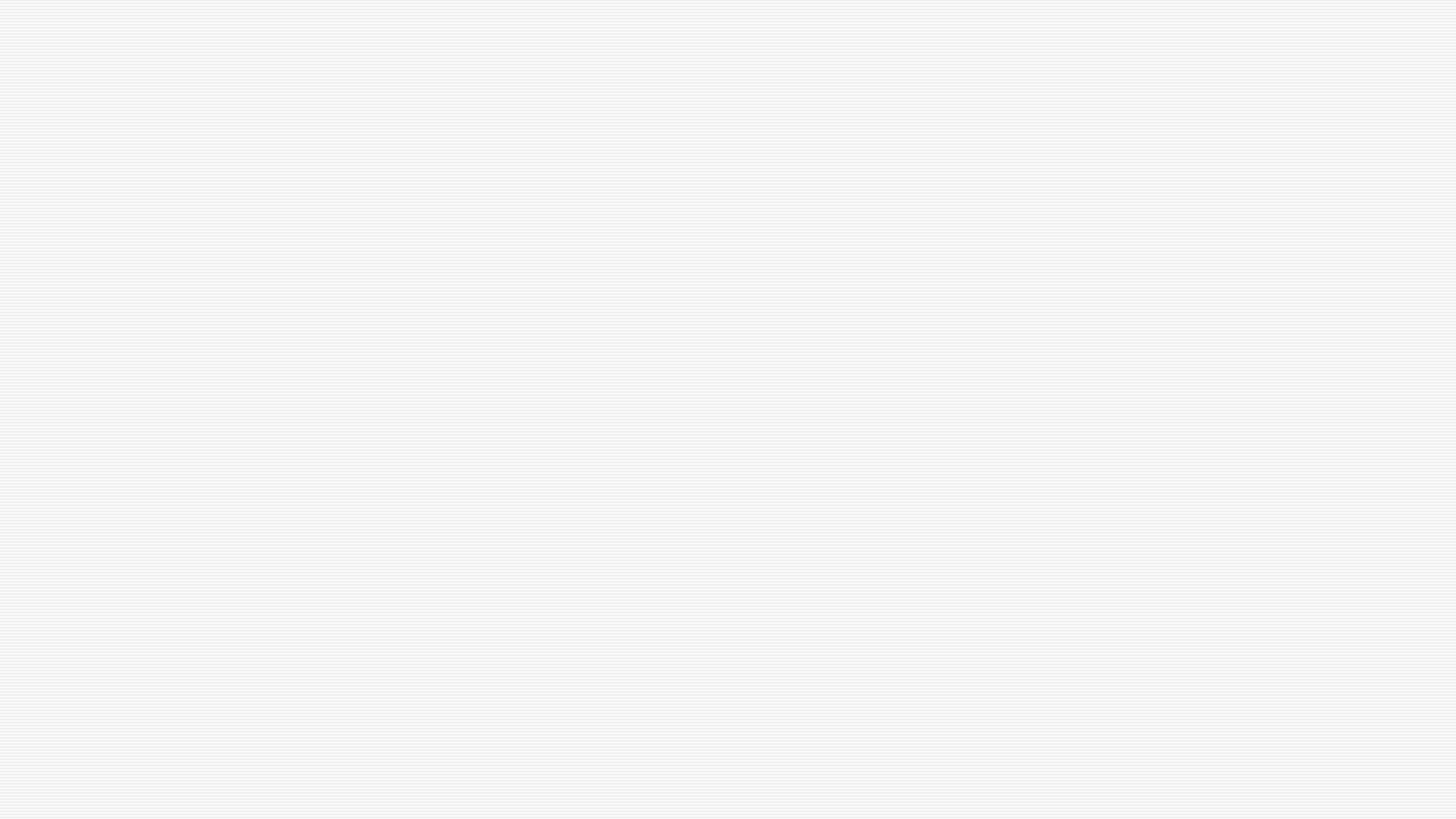 Gezichtszintuig
Je oog
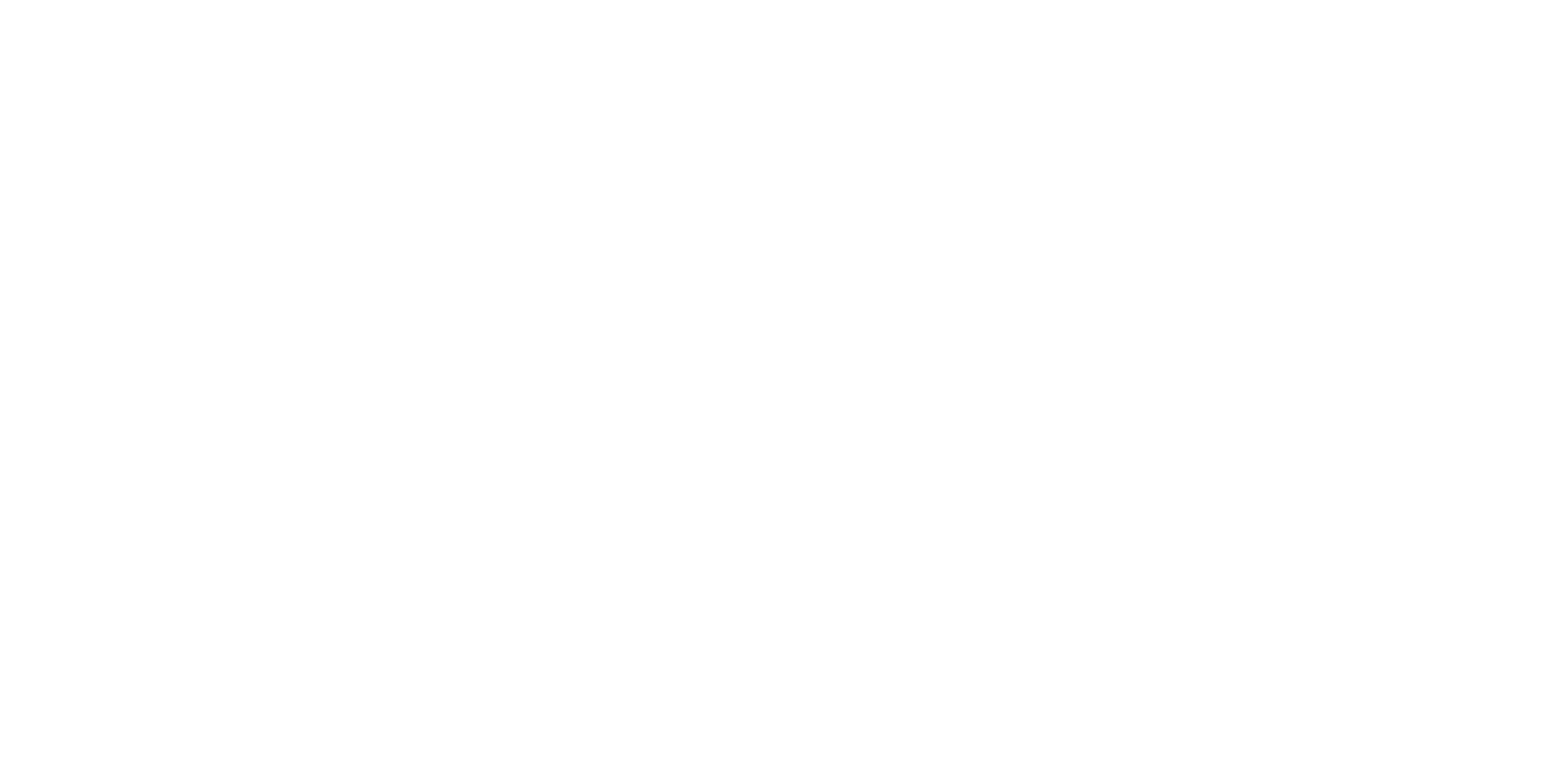 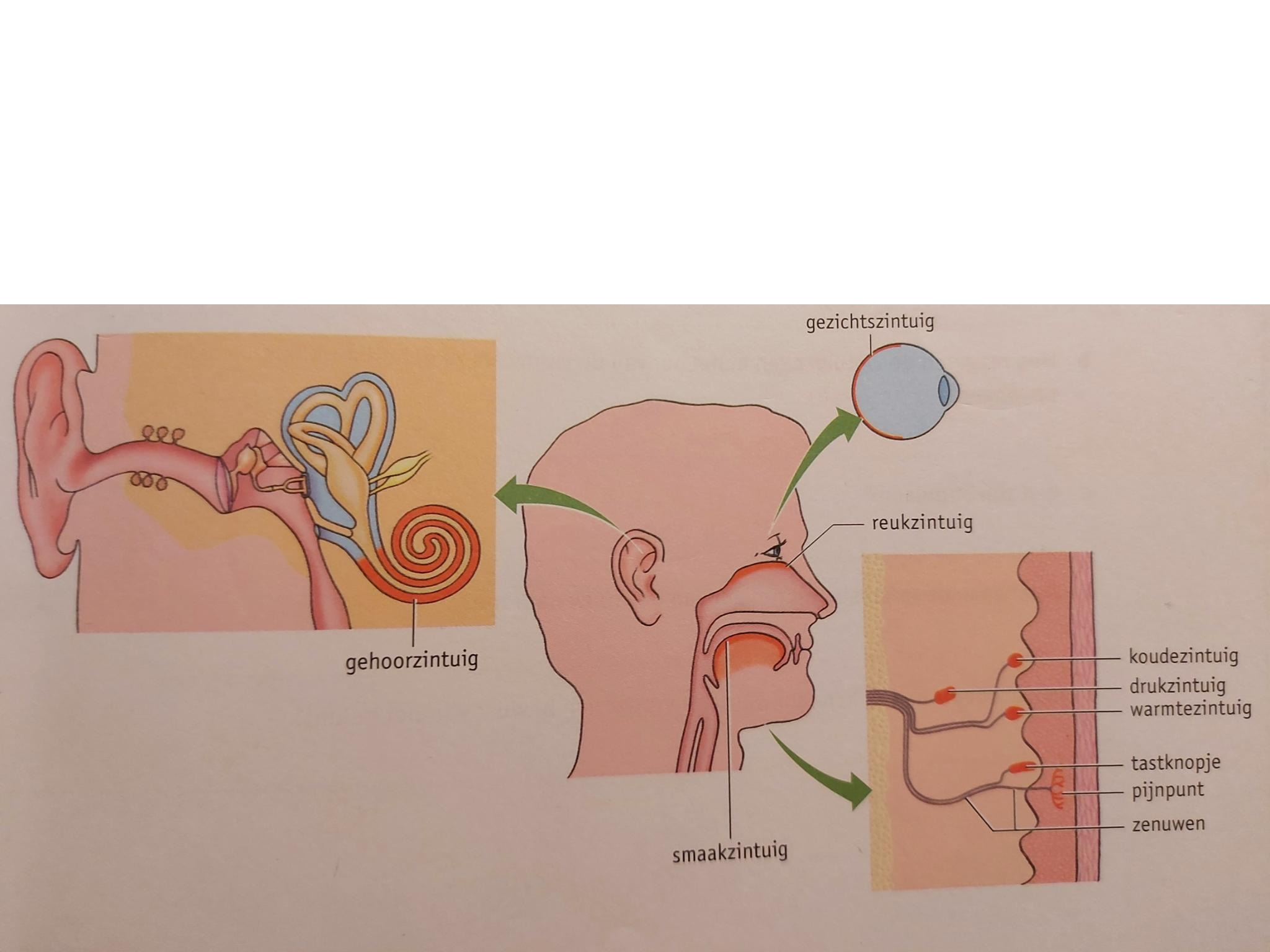 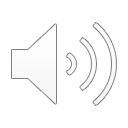 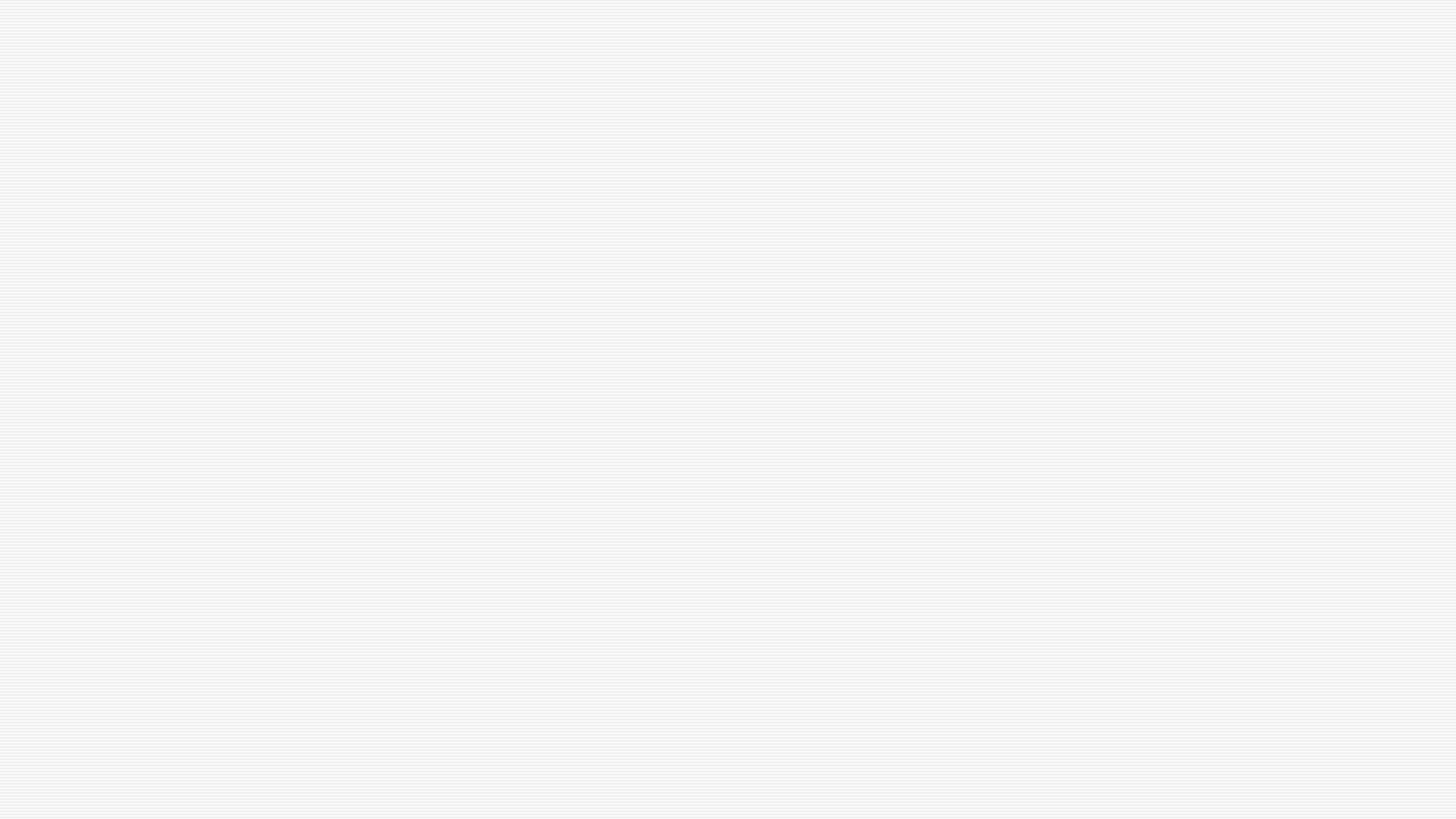 Je huid
Koudezintuig
Drukzintuig
Warmtezintuig
Tastknopje
Pijnpunt
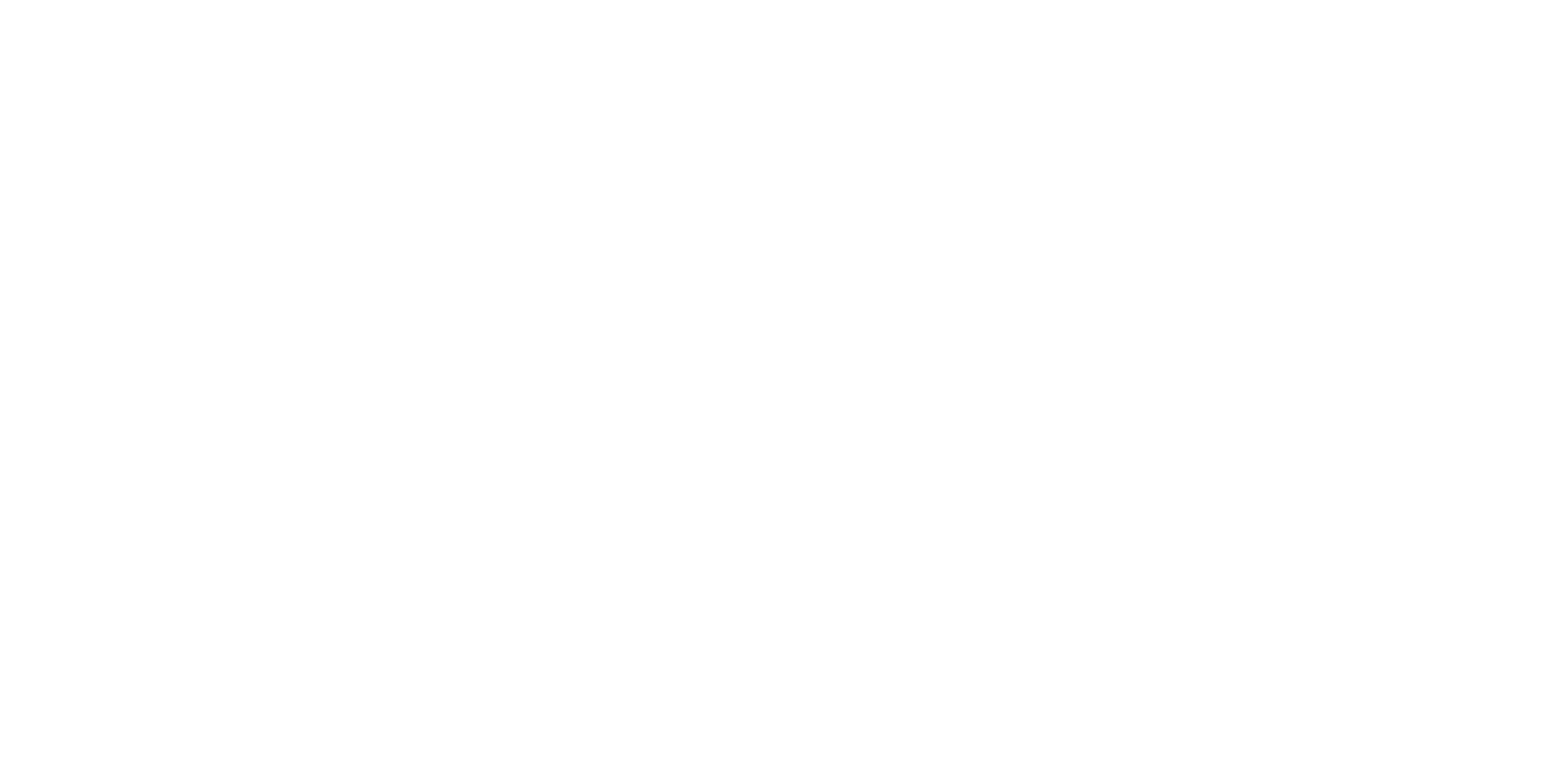 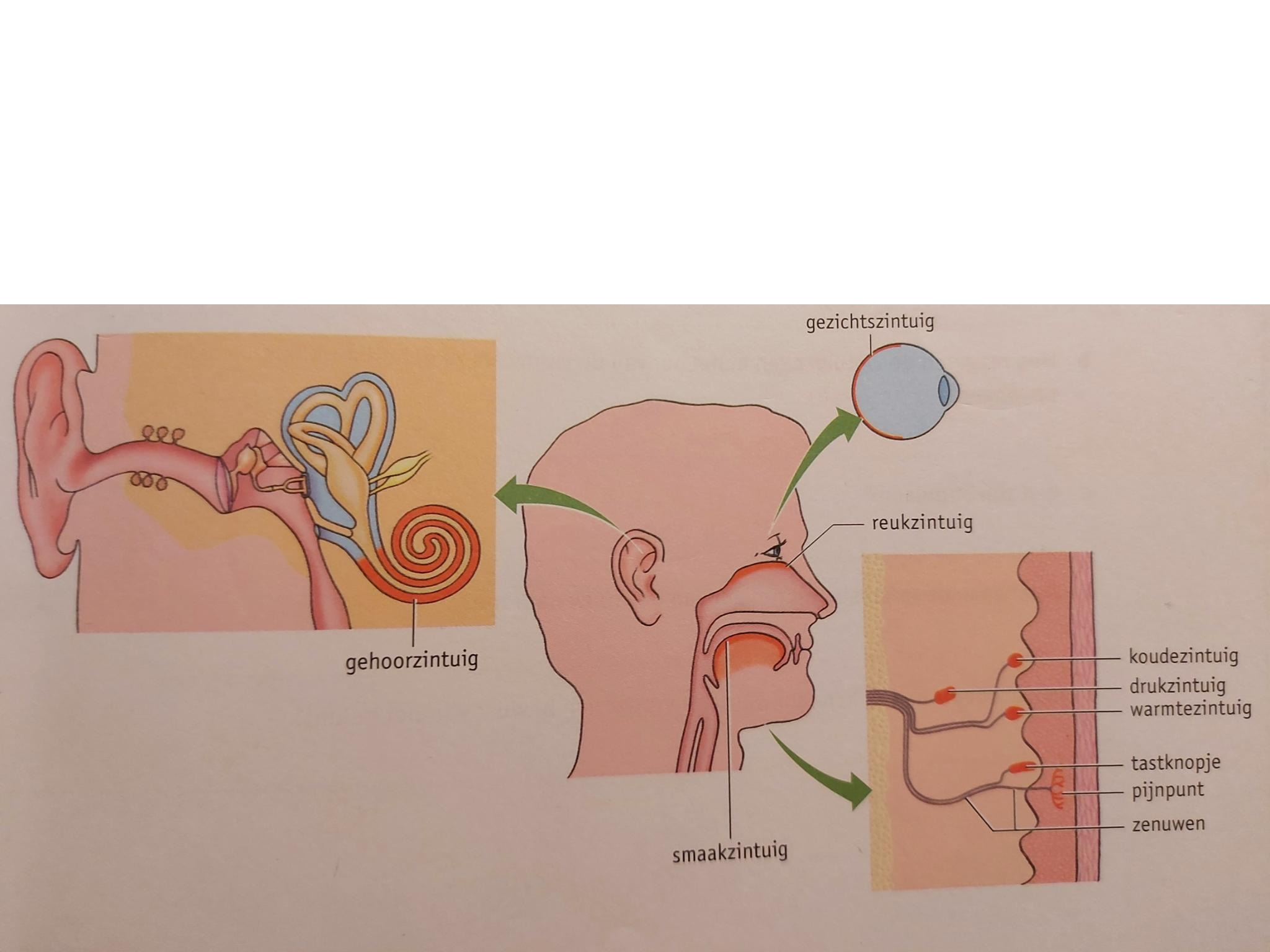 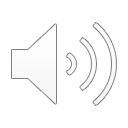 Je zenuwen
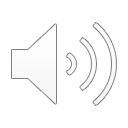